Комунальний заклад “Прутівський ліцей імені Володимира Самійленка Снятинської міської ради”
Моніторинг якості знань учнівза 2020-2021 н.р.
Всього
 5-11
класи
23
55
29
9
56
60
116
0
0
116
19,8%
47,4%
25%
7,7%
Моніторинг якості знань учнів по класах за підсумками 2020-2021 н.р.
ЗА РЕЗУЛЬТАТАМИ СЕМЕСТРОВОГО ОЦІНЮВАННЯ ЗАКІНЧИЛИ НАВЧАЛЬНИЙ РІК З ОДНІЄЮ ОЦІНКОЮ
“ 7-9 балів”      -      30 учнів
“4-6 балів”     -       24 учнів
За результатами семестрового оцінювання закінчили навчальний рік з оцінками
“ 1-3 бали”    -    3 учнів
“ 1-3 бали”
з 2 і більше предметів -
16 учнів
Моніторинг якості знань учнів
Похвальними листами за високі досягнення у навчанні в 2020-2021 н.р. нагороджено – 13 учнів.
Свідоцтва про базову загальну середню освіту отримали:20 учнів – звичайного зразка0 – з відзнакою
Свідоцтва про повну загальну середню освіту отримали:
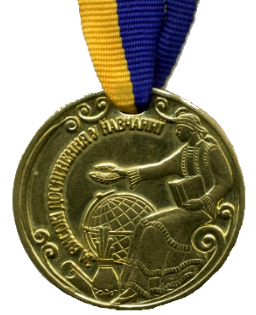 Моніторинг  по ЗНО з укр.мови
Моніторинг по зно з математики
Моніторинг по зно з історії України
Моніторинг по зно з географії
Моніторинг по зно з фізики
Моніторинг по зно з англійської мови
Мій   ліцей!